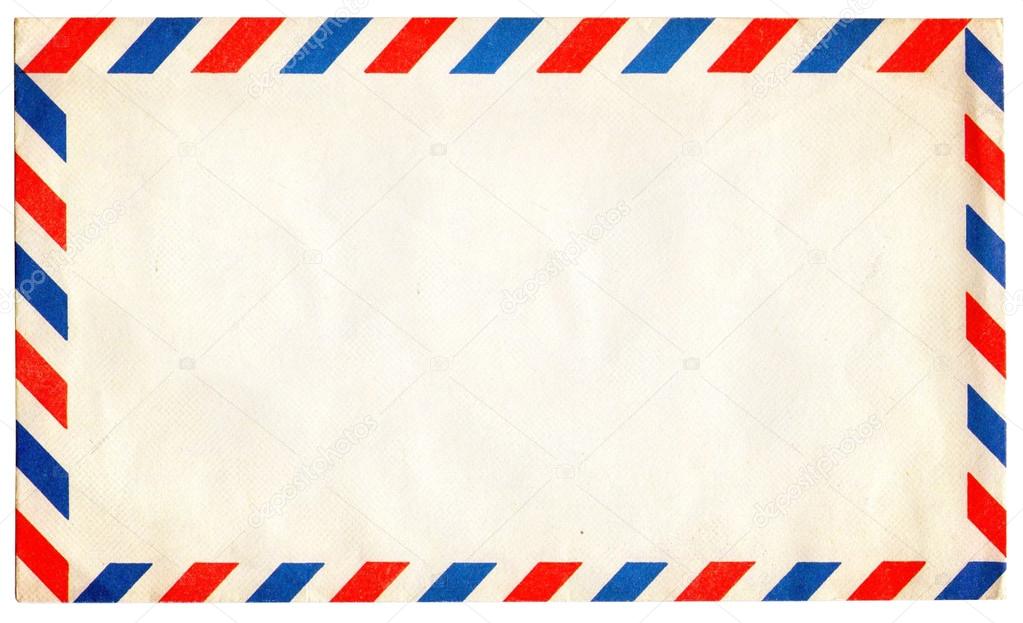 МБДОУ «Загорский детский сад»
Комбинированного вида
Проект-Посткроссинг
«Россия - глазами детей»
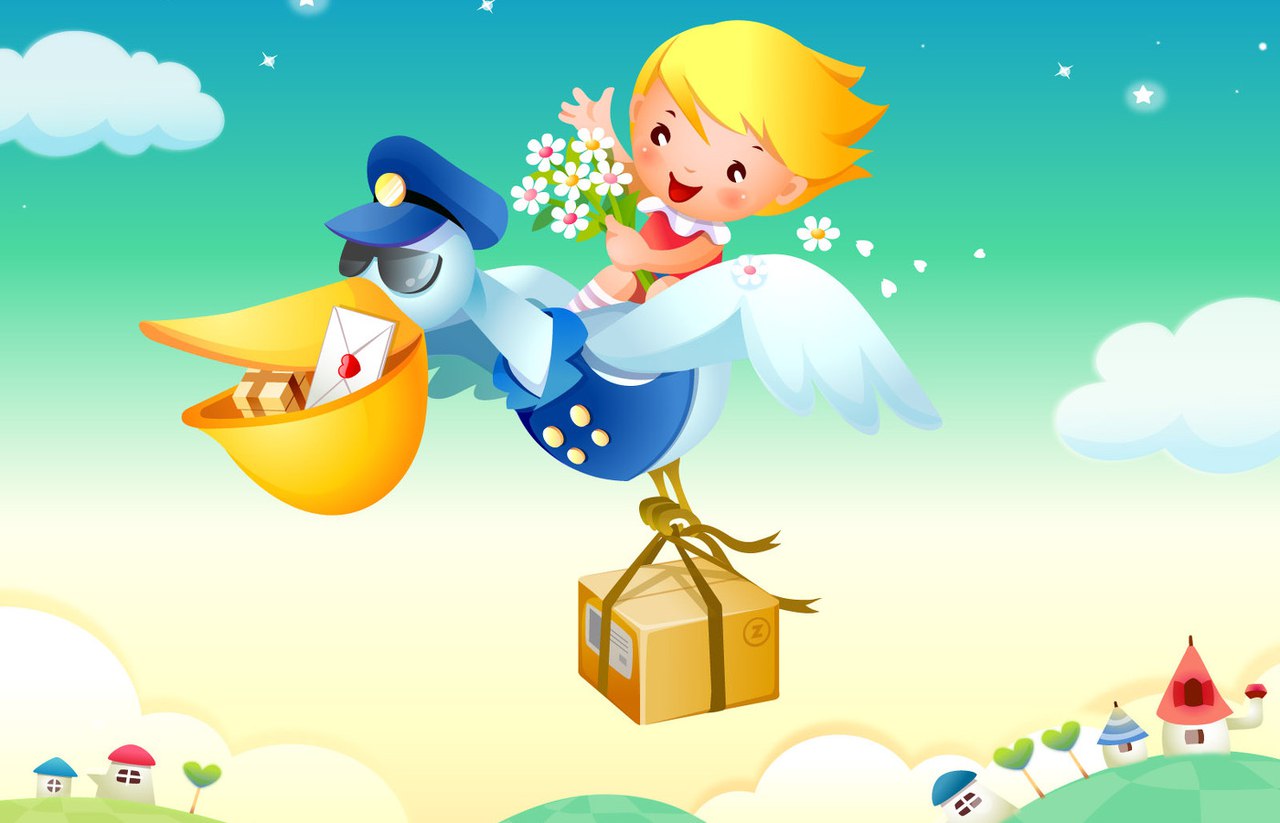 Воспитатель Губина Татьяна Владимировна
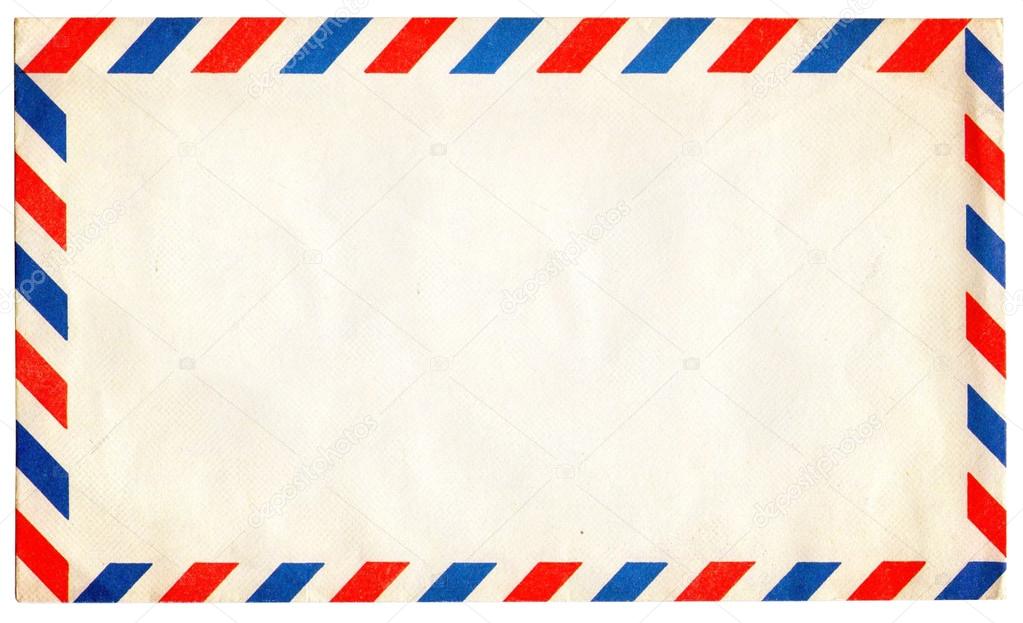 Посткроссинг – проект по обмену почтовыми письмами и открытками.
Проект  набирает все большую популярность среди взрослого населения в России.
 А как же дети?
 Могут ли они стать участниками 
столь интересного проекта? 
Конечно же, могут, 
если рядом с детьми 
есть неравнодушные взрослые.
П
О
С
Т
К
Р
О
С
С
И
Н
Г
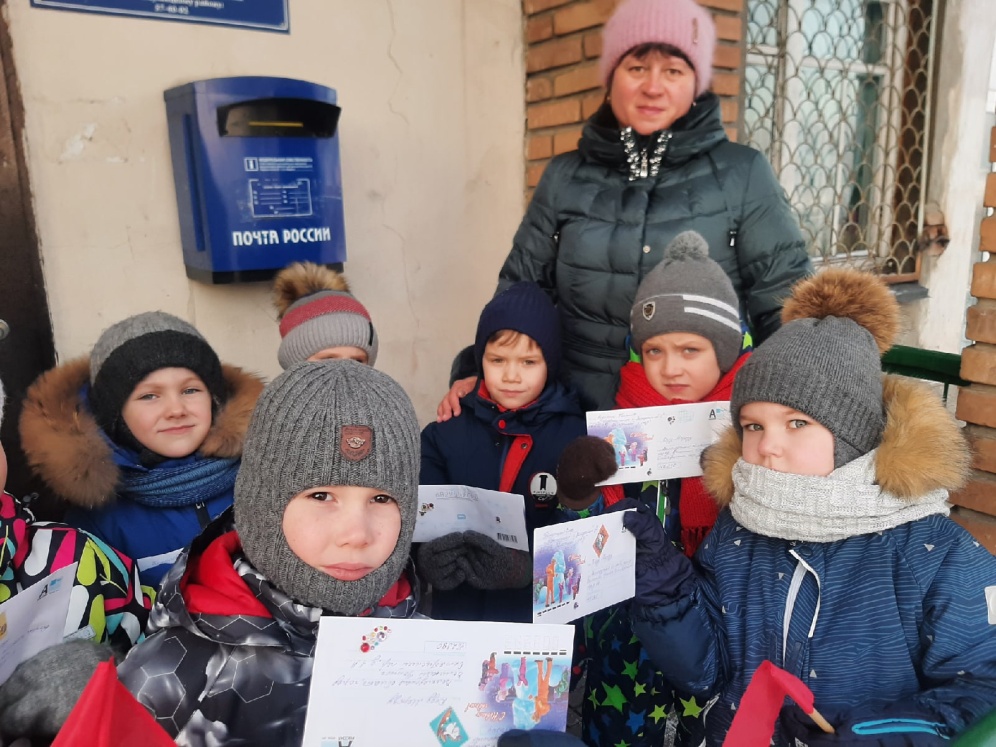 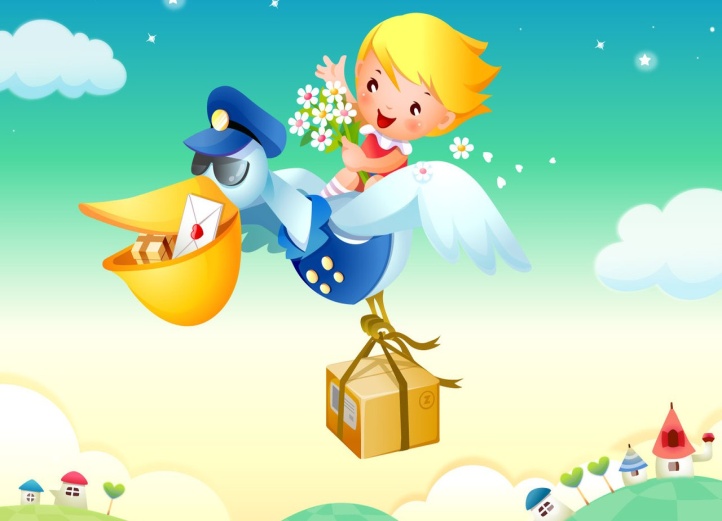 П
О
С
Т
К
Р
О
С
С
И
Н
Г
Проект является долгосрочным

Вид проекта:  познавательно-патриотический

Участники:  воспитатели, дети старшего дошкольного возраста   и родители воспитанников, детские сады России.
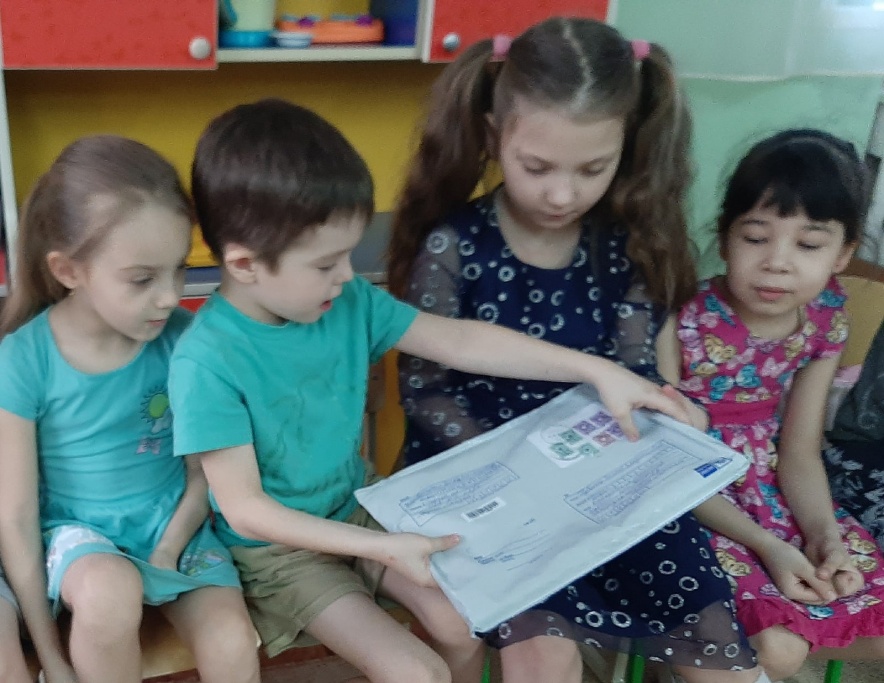 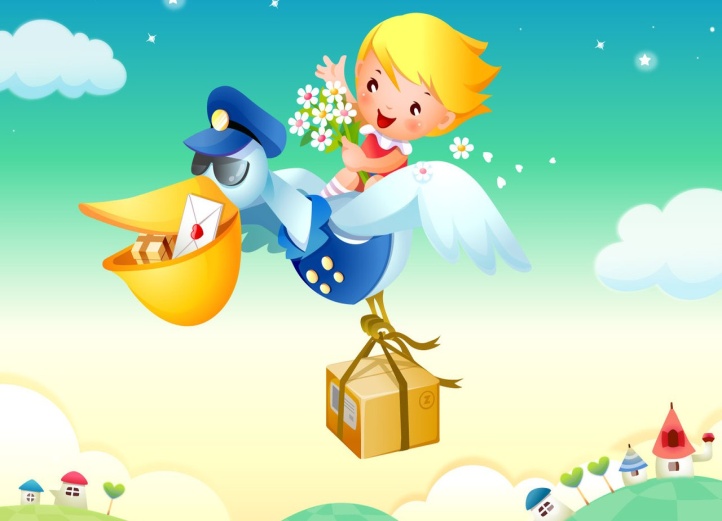 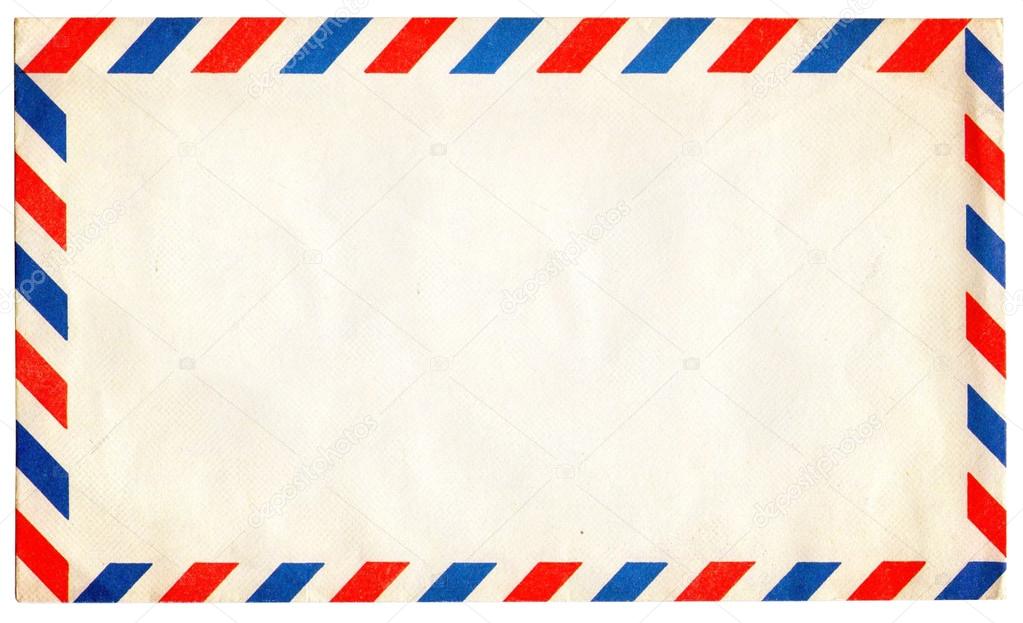 Актуальность:

«Посткроссинг»-   это  интересный проект, необычное хобби,
 возможность собрать коллекцию открыток со всей страны, 
 найти друзей в других городах, рассказать о своей стране, родном городе, селе.
С помощью обмена письмами между детскими садами из других регионов России, решаются задачи патриотического направления программы воспитания, организуются разные виды деятельности: коммуникативная, игровая, познавательно исследовательская, изобразительная, восприятие художественной литературы и фольклора. Дети узнают страну через рассказы, рисунки детей из других регионов, узнают о своей Родине, традициях и обычаях. Также воспитанники рассказывают о своей малой Родине, детском саду и обычаях.
П
О
С
Т
К
Р
О
С
С
И
Н
Г
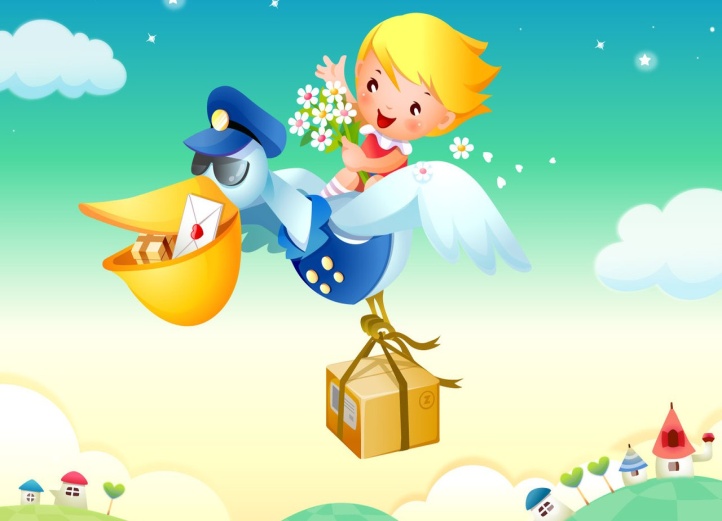 П
О
С
Т
К
Р
О
С
С
И
Н
Г
Проблема:

Педагогическая диагностика показала, что дети детского сада, недостаточно ориентируются в понятиях – Родина, Россия, страна, город. 
В традиционной образовательной деятельности не достаточно формируются данные понятия, т.к. они «невещественны».
 То, что ребенок не увидел сам, не потрогал, не пережил, то, что не пробудило в нем эмоции, не становится долговременным приобретением ребенка. 
Родители мало ездят с детьми по стране, а значит,
 дети не видят всей ее широты, мощи, 
красоты и уникальности.
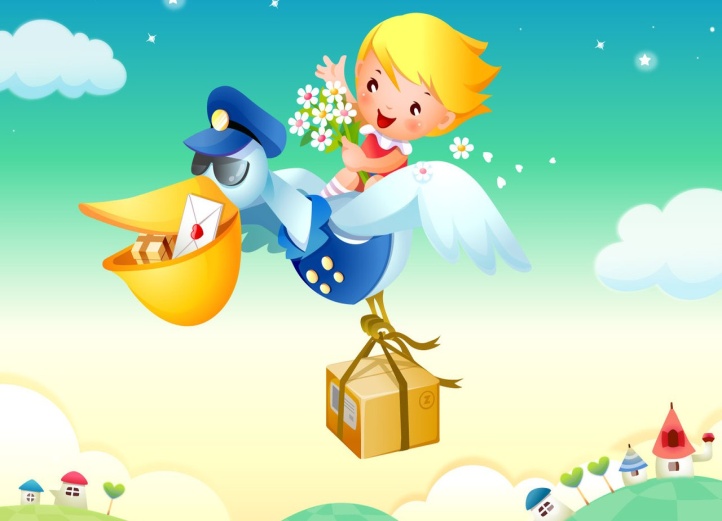 П
О
С
Т
К
Р
О
С
С
И
Н
Г
Проведенное среди детей и родителей воспитанников группы  анкетирование показывает:
к 6-7 годам у 70% дошкольников отсутствует познавательный интерес к истории и культурному наследию города,  области, страны;
у 65 % детей отмечается низкий уровень знаний истории города, страны;
80% родителей под термином «патриотическое воспитание» понимают воспитание любви к Родине, уважения к традициям и обычаям своего народа, 10% - знание истории своей страны;
90% родителей считают возможным патриотическое воспитание в детском саду, 10% затрудняются ответить;
80 % родителей не имеют возможности посещать культурные учреждения города из-за высокой занятости;
40 % родителей затрудняются в знании истории города, области, страны;
85% родителей считают, что и родители, и педагоги несут ответственность за патриотическое воспитание детей, 15% считают ответственными родителей;
100% опрошенных родителей ответили, что следует знакомить детей дошкольного возраста с символикой государства, традициями и памятными датами.
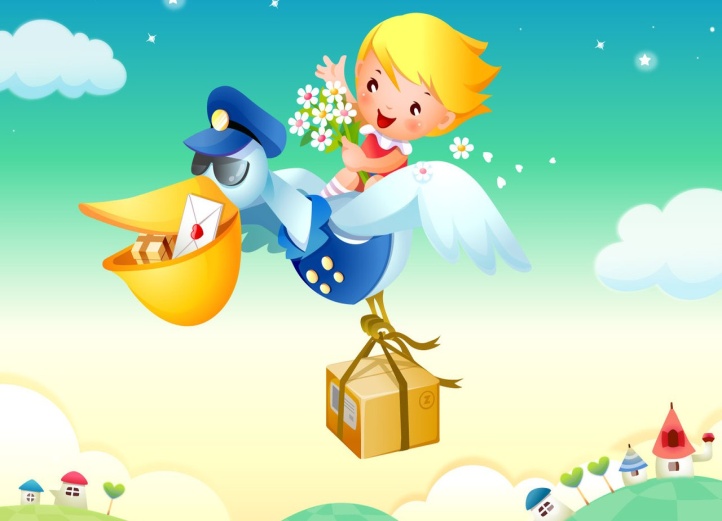 Цель:  

Знакомство детей с родной страной через участие в проекте –посткроссинг «Россия - глазами детей»  
Познакомить детей с возможностями рукописного письма;
Обмен открытками с видами городов между  участниками проекта;
Поддержать интерес детей к другим городам;
Познакомить с географией 
и городами посредством
 почтовой переписки.
П
О
С
Т
К
Р
О
С
С
И
Н
Г
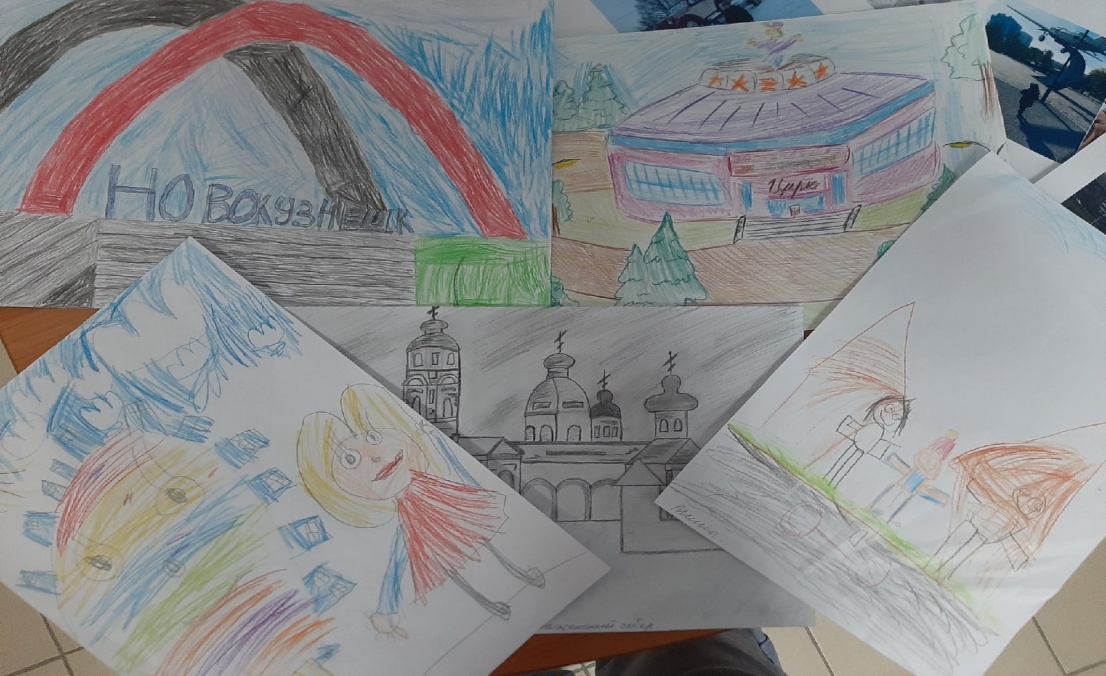 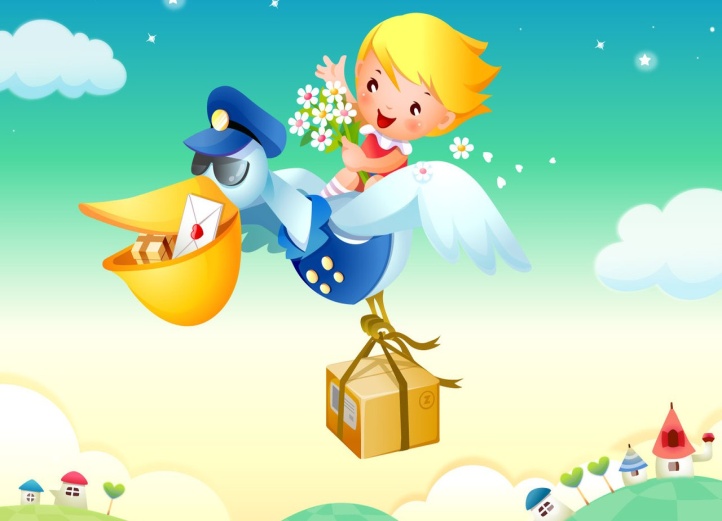 Подготовительный этап:
Создание необходимых условий для реализации проекта.
Разработка плана мероприятий.
Определение  количества ресурсов, необходимых для выполнения проекта.
Основной этап:
Разработка  мероприятий проекта: конспектов ООД, презентаций,  консультаций, бесед.
Подбор и систематизация материала по теме проекта.
Отслеживание продвижения проекта.
Решение возникающих проблем.
Информирование участников о ходе проекта.
П
О
С
Т
К
Р
О
С
С
И
Н
Г
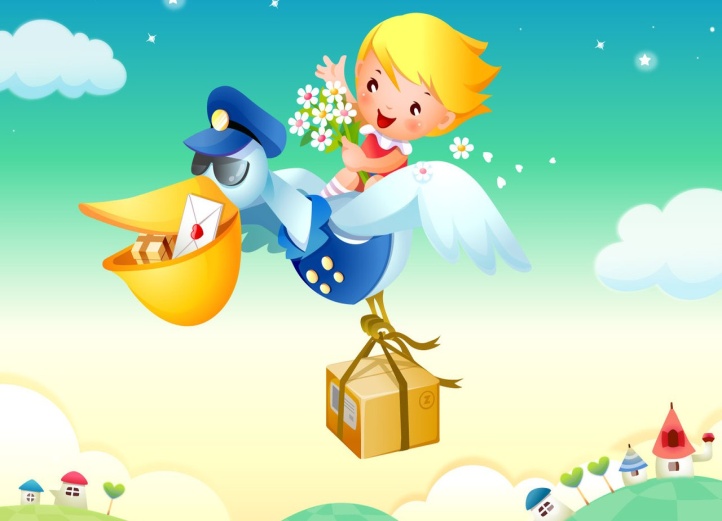 Заключительный этап:
Проведение итогового мероприятия (развлечения).
Анализ  результатов проектной деятельности.
Обобщение опыта: создание лэпбуков, коллекций.
Задачи:

Патриотическое воспитание: воспитание интереса к родной стране, природе, истории, достопримечательностям, воспитание чувства гордости за свою страну, ее культуру, достижения.  Воспитание аккуратности, умения доводить начатое до конца. 
Эстетическое воспитание: любование художественными открытками, изготовление собственных открыток.

Предполагаемый результат:

-Дети получат представления о своем городе и  других уголках нашей необъятной  страны; их особенностях и достопримечательностях.
-Познакомятся с эпистолярным жанром общения – письма.
-Научатся умению создавать  коллекции, например, марок и открыток.
П
О
С
Т
К
Р
О
С
С
И
Н
Г
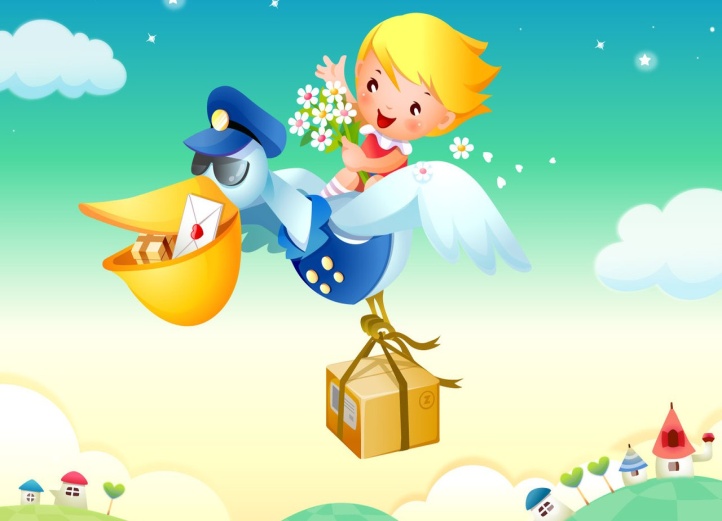 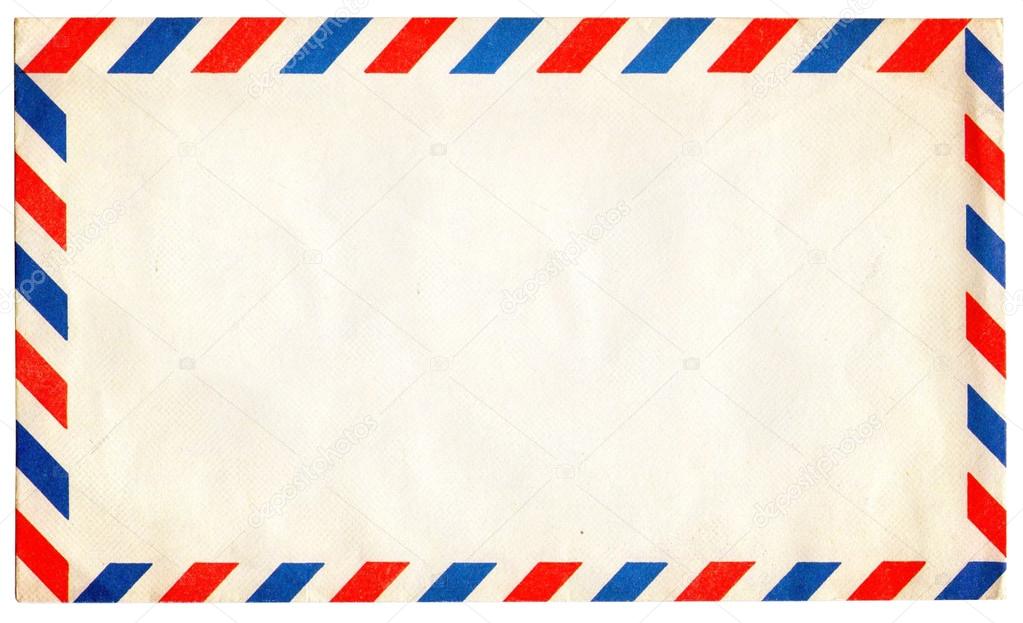 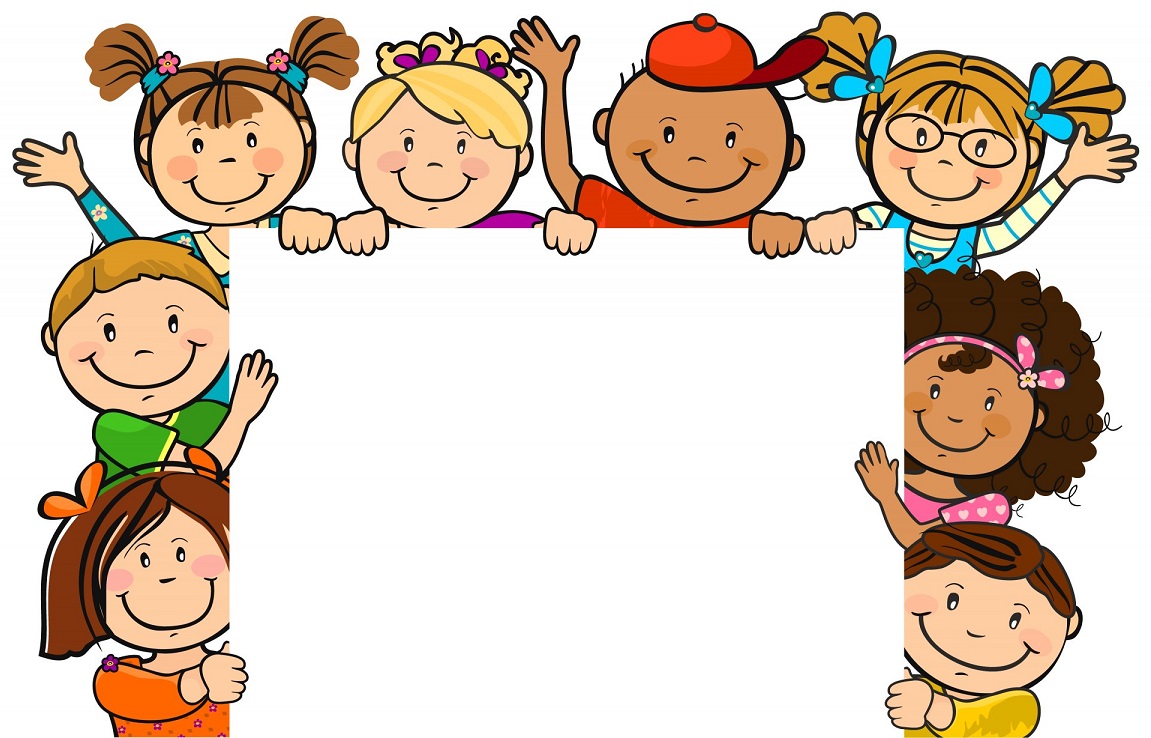 СПАСИБО 
     ЗА
       Внимание!